MARCO NORMATIVO
ARCHIVOS
OBJETIVO
Entregar a los sujetos obligados del Estado de Chihuahua información que les permita contextualizar el trabajo que han de desarrollar para la implementación de sus Sistemas Institucionales de Archivos para el cumplimiento de la fracción XLV de las obligaciones de transparencia.
Contenido
Archivos y transparencia
Normatividad aplicada al manejo de archivos
Sistema institucional de archivos
Cuadro general de clasificación archivística
Catálogo de disposición documental
Inventario documental
Guía de Archivo
EDIFICIOS
DOCUMENTOS ORGANIZADOS
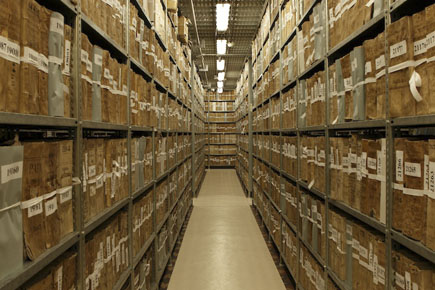 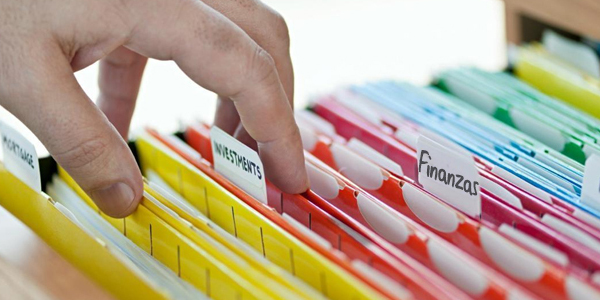 ARCHIVOS
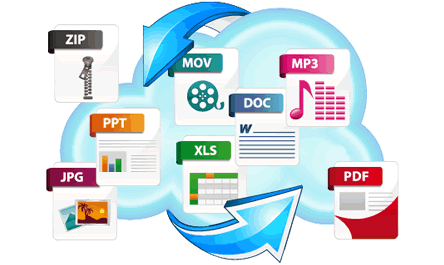 INSTITUCIONES
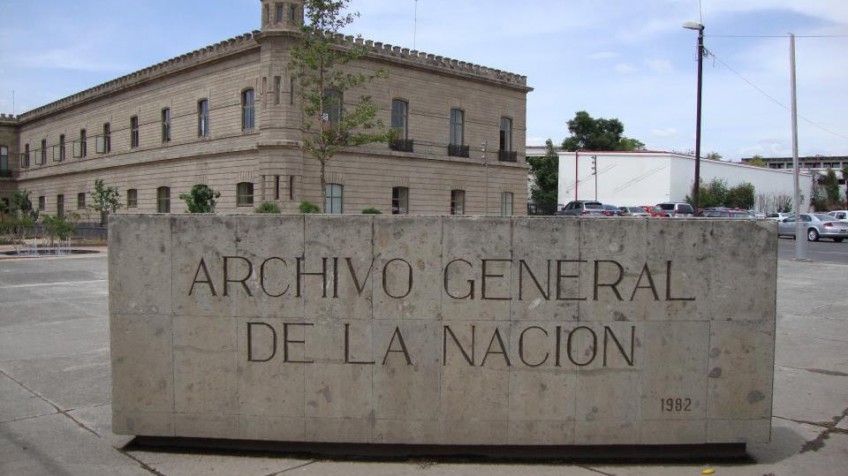 DOCUMENTOS ELECTRÓNICOS/ TENCOLOGÍAS DE LA INFORMACIÓN
ARCHIVO
Conjunto orgánico de documentos en cualquier soporte, que son producidos o recibidos, en el ejercicio de sus atribuciones, por los sujetos obligados, el cual sirve de testimonio y fuente de información a las personas o instituciones que los produjeron, a los ciudadanos o para el estudio de la historia e investigación.
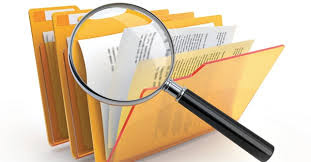 Ley de archivos del Estado de CHihuahua
¿QUÉ SON?
Los archivos representan la base de la transparencia y son la materia prima del acceso a la información.

Son reflejo de las funciones y atribuciones así como de las decisiones que se toman en las instituciones gubernamentales
EL DERECHO DE ACCESO A LA INFORMACIÓN
Es la prerrogativa de toda persona para acceder a datos, registros y todo tipo de información en poder de entidades públicas o privadas que ejerzan gasto público y/o cumplen funciones de autoridad.
SOLICITUDES DE INFORMACIÓN
BÚSQUEDA EN ARCHIVOS
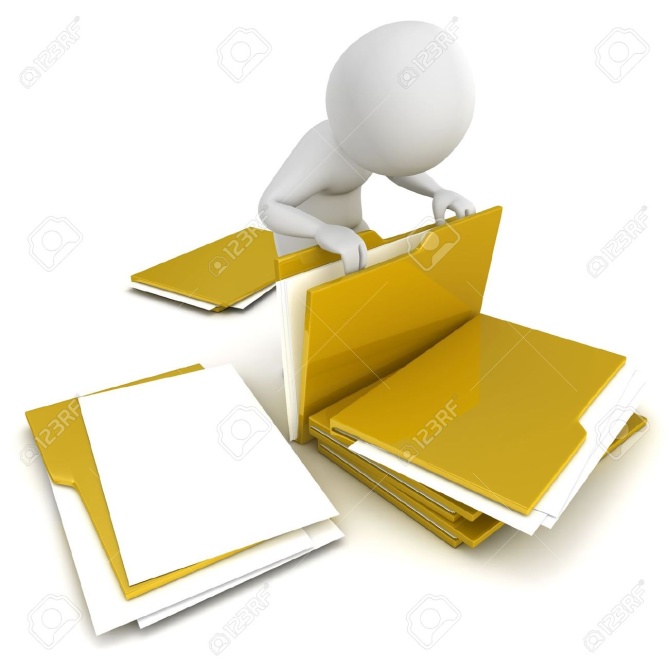 RESPUESTA A SOLICITUD
TIEMPO DE RESPUESTA
ARCHIVOS Y TRANSPARENCA
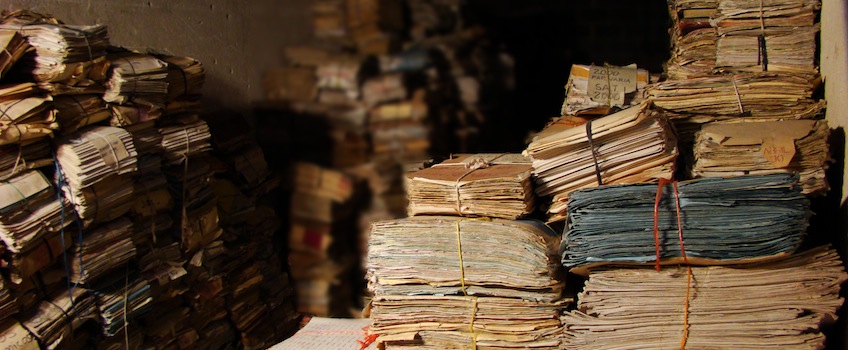 https://www.youtube.com/watch?v=6DTMUCO7lbQ
Referencias normativas en la materia de archivos
ANTECEDENTES NORMATIVOS
Acuerdo por el que se emiten las disposiciones generales para la transparencia y los archivos en APF
Ley Federal de Archivos
Ley Estatal de Archivos
Leyes de Transparencia y acceso a la información pública
Reforma a la Constitución Política EUM al Artículo 6to.
Dictamen Ley General de Archivos
2016
Lineamientos para la organización y conservación de archivos del SNT
Ley de Archivos del Estado de Chihuahua (2013)
Artículo 5.- todos los sujetos obligados  contarán con un archivo de trámite

Artículo 6.- Todos los sujetos obligados contarán con un archivo de concentración

Artículo 7. Todos los sujetos obligados establecerán su archivo histórico 

Artículo 19.- Cada sujeto obligado  (…) constituirá su sistema institucional de archivos

Artículo 20. La Dirección de Archivos es el órgano consultivo responsable de aprobar y vigilar la correcta instrumentación del Sistema Institucional de Archivos

Artículo 21. Dentro de cada sujeto obligado el Comité Técnico de Administración de Documentos y Archivos será el responsable de implementar y operar el Sistema Institucional de Archivos para su funcionamiento estandarizado y homogéneo.
Reforma a la Constitución Política EUM al Artículo 6to.
Artículo 6. (..) El derecho a la información será garantizado por el Estado.
Apartado A 
I. Los sujetos obligados deberán documentar todo acto que derive del ejercicio de sus facultades, competencias o funciones, la ley determinará los supuestos específicos bajo los cuales procederá la declaración de inexistencia de la información. 

V. Los sujetos obligados deberán preservar sus documentos en archivos administrativos actualizados y publicarán, a través de los medios electrónicos disponibles, la información completa y actualizada sobre el ejercicio de los recursos públicos y los indicadores que permitan rendir cuenta del cumplimiento de sus objetivos y de los resultados obtenidos.
El derecho de acceso a la información pública es un derecho humano básico.
Leyes de Transparencia y acceso a la información pública
Ley General de Transparencia
ARTÍCULO 11. Toda la información en posesión de los sujetos obligados será pública, completa, oportuna y accesible

ARTÍCULO 19. Se presume que la información debe existir si se refiere a las facultades, competencias y funciones que los ordenamientos jurídicos aplicables otorgan a los sujetos obligados.

ARTÍCULO 70. Los sujetos obligados deberán transparentar las siguientes obligaciones de transparencia:

XLV. Catálogo de disposición documental y guía de archivo documental
Leyes de Transparencia y acceso a la información pública
LEY DE TRANSPARENCIA Y ACCESO A LA INFORMACIÓN PÚBLICA DEL ESTADO DE CHIHUAHUA
ARTÍCULO 33. Los Sujetos Obligados, en el ámbito de su competencia, deberán:

XII. Establecer las medidas necesarias para la protección de archivos y sistemas de archivo, para evitar su alteración, pérdida, tratamiento, modificación, afectación o acceso no autorizado

XIII. Contar con espacios físicos determinados para resguardar sus archivos,  	  	
ARTÍCULO 52. Los Sujetos Obligados deberán otorgar acceso a la información que se encuentre en sus archivos o que estén obligados a documentar de acuerdo con sus facultades, competencias o funciones. 

ARTÍCULO 77. Los sujetos obligados deberán transparentar las siguientes obligaciones de transparencia:

XLV. Catálogo de disposición documental y guía de archivo documental
Lineamientos para la organización y conservación de archivos del SNT
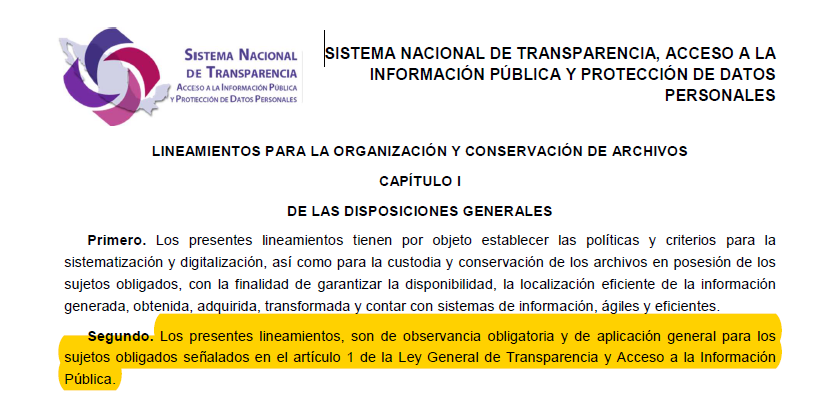 LEY GENERAL DE ARCHIVOS
Aprobado por la Cámara de Senadores el 12 diciembre de 2017 y por la cámara de diputados el 27 de abril de 2018. 

Dota a los archivos el carácter de bienes nacionales. Por lo que son parte del patrimonio documental de la nación.

Establece sanciones para quien altere, dañe o destruya documentos de archivo propiedad de la nación.
DICTAMEN DE LA LEY GENERAL DE ARCHIVOS
Implementar Métodos y medidas de protección y conservación
Sistema  Institucional de  Archivos
Resguardar los documentos contenidos en sus archivos
SNT
Organizar de manera homogénea los documentos
Racionalizar la producción, uso y control de los documentos
Sujetos Obligados
Dotar   a l os documentos de archivos de elementos de identificación de archivos
Contar con personal que poseea conocimientos
Promover el desarrollo de infraestructura y equipamiento
Destinar espacios y equipos necesarios
LA LEY GENERAL DE ARCHIVOS
Artículo 10.- El servidor publico que concluya su empleo deberá garantizar la entrega de archivos a quien lo sustituya.

Artículo 16.- La responsabilidad de preservar el archivo recaerá en la máxima autoridad de cada sujeto obligado.

Artículo 99.- Los sujetos obligados deben capacitar en competencias laborales a su personal.

Artículo 121.- sanciones de 3 a 10 años de prisión….
SISTEMA INSTITUCIONAL DE ARCHIVOS
ARTÍCULO 19 DE LA LEY DE ARCHIVOS DEL ESTADO DE CHIHUAHUA
NUMERAL OCTAVO DE LOS LINEAMIENTOS PARA LA CONSERVACIÓN DE ARCHIVOS DEL SNT
ARTÍCULO 11 FRACCIÓN II DE LA LEY GENERAL DE ARCHIVOS
SISTEMA INSTITUCIONAL DE ARCHIVOS
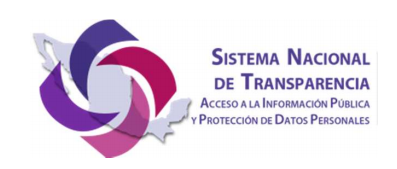 LINEAMIENTOS PARA LA CONSRVACIÓN DE ARCHIVOS
Séptimo. El Sistema Institucional de Archivos es el conjunto de estructuras, funciones, registros, procesos, procedimientos y criterios que desarrolla cada sujeto obligado, a través de la ejecución de la Gestión documental
SISTEMA INSTITUCIONAL DE ARCHIVOS
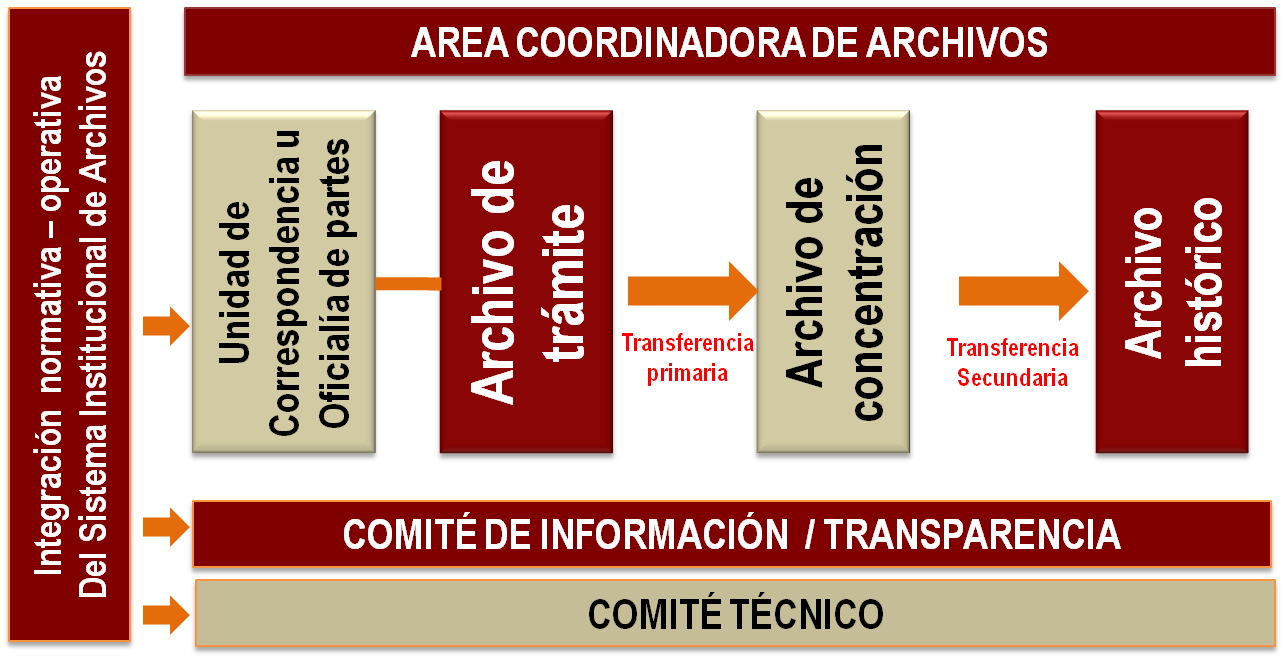 SISTEMA INSTITUCIONAL DE ARCHIVOS
Asignación de responsables:
Área Coordinadora de Archivos
Los titulares del Sujeto Obligado nombra a los responsables de;
Unidad de Correspondencia u Oficialía de Partes
Archivo de Concentración
SIA
Archivo Histórico
Los titulares de área nombran al responsable de
Archivo  de Trámite
COMITÉ TÉCNICO PARA LA ADMINISTRACIÓN DE DOCUMENTOS Y ARCHIVOS.
Figura incluida en La Ley de Archivos del Estado de Chihuahua.
Artículo 21. 
“Será el responsable de implementar y operar el Sistema Institucional de Archivos para su funcionamiento estandarizado y homogéneo” 

Artículo 22
Entre otras, tendrá las siguientes funciones:
VIII. Coordinar los procedimientos de valoración y destino final de la documentación, con base en esta Ley y demás normas aplicables.
Actividades principales
Área coordinadora de archivos: 
Diseñar, proponer, desarrollar, instrumentar los planes, programas y proyectos de desarrollo archivístico; 
Elaborar las políticas y medidas técnicas para la regulación de los procesos archivísticos durante el ciclo vital de los documentos de archivo; 
Formular los instrumentos de control archivístico
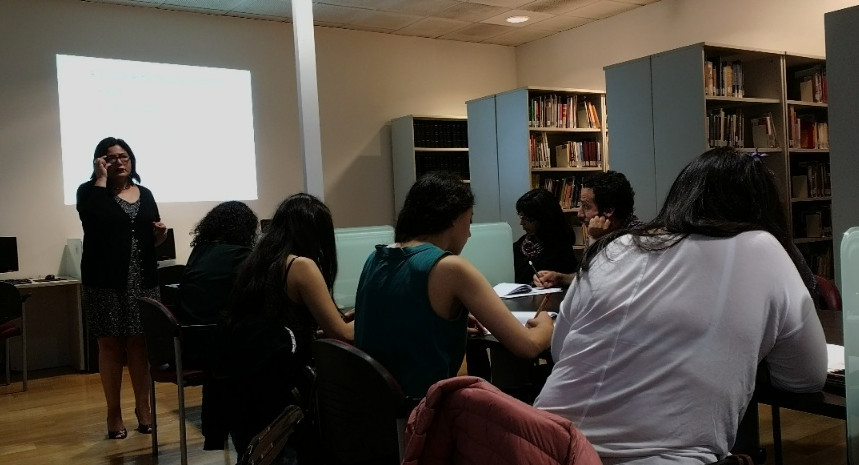 Actividades principales
Unidad o responsable de Correspondencia u oficialía de partes:
Llevar a cabo los servicios centralizados de recepción, distribución y despacho de la correspondencia; 
Elaborar reportes diarios de correspondencia; 
Colaborar con el responsable del Área coordinadora de archivos
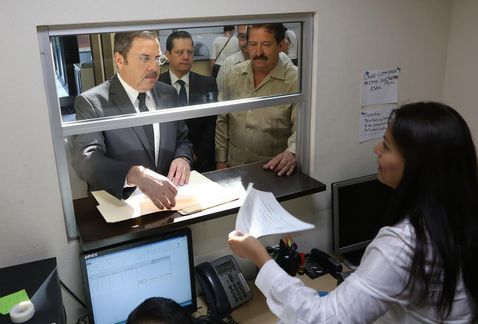 Actividades principales
Responsable del Archivo de trámite: 
Llevar a cabo la integración, organización, préstamo y consulta interna, así como la disposición documental de los expedientes en su área o instancia de adscripción, aplicando los instrumentos archivísticos respectivos; 
Resguardar los expedientes y la información que haya sido clasificada
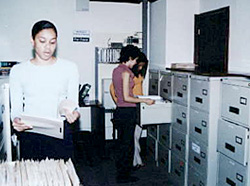 Actividades principales
Responsable del Archivo de concentración: 
Llevar a cabo la recepción, custodia y disposición documental de los expedientes semiactivos, aplicando los instrumentos de control y consulta archivísticos; 
Brindar el servicio de préstamo y consulta para las unidades administrativas productoras de la documentación; 
Colaborar con el responsable del Área coordinadora de archivo
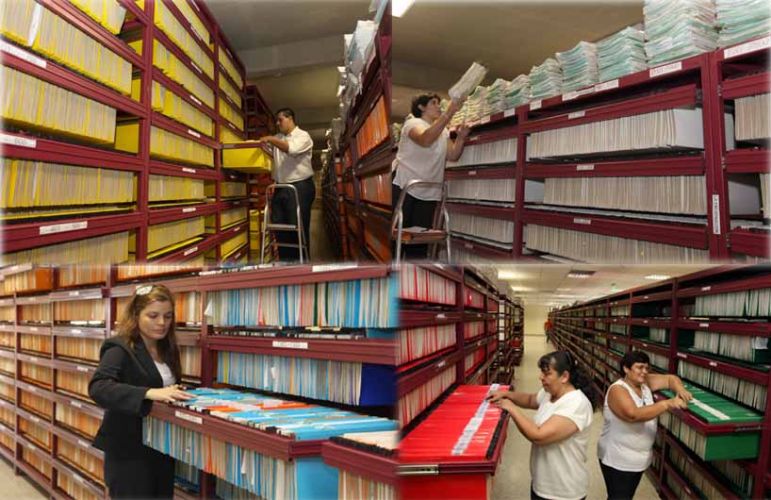 Actividades principales
Responsable del Archivo histórico: 
Recibir, organizar y describir los expedientes con valor histórico; 
Colaborar con el responsable del Área coordinadora de archivos; 
Participar en el Grupo interdisciplinario; 
Propiciar la difusión de los documentos que tiene bajo su resguardo; 
Coordinar los servicios de consulta, referencia, préstamo.
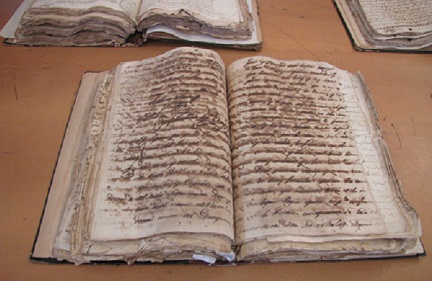 Actividades principales
Comité técnico / grupo interdisciplinario: 
Aprobar las políticas, manuales e instrumentos archivísticos formulados por el área coordinadora de archivos; 
Apoyar en los programas de valoración documental; 
Propiciar el desarrollo de medidas y acciones permanentes para el resguardo y conservación de documentos y expedientes clasificados, y de aquellos que sean parte de los sistemas de datos personales en coordinación y concertación con los responsables de las unidades de archivo;
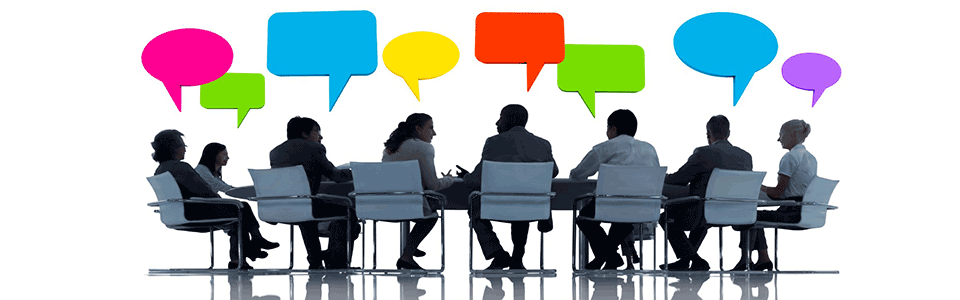 CICLO VITAL DE LOS DOCUMENTOS
Gestión Documental
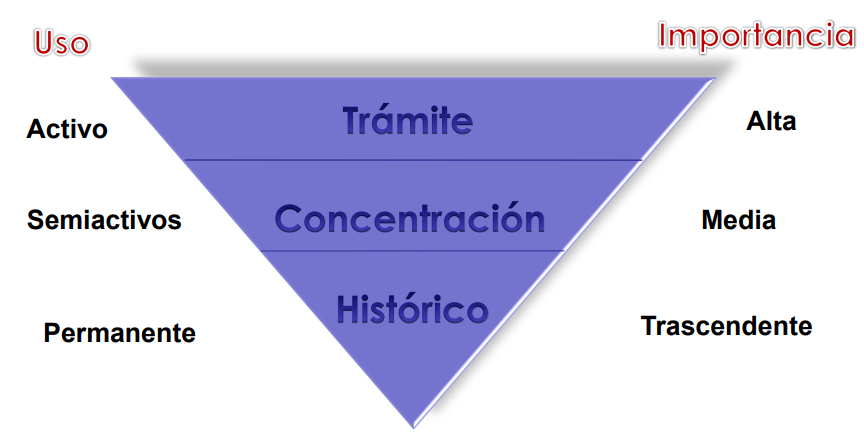 “No necesito saber todo. Tan sólo necesito saber donde encontrar lo que me haga falta, cuando lo necesite”. A. Einstein
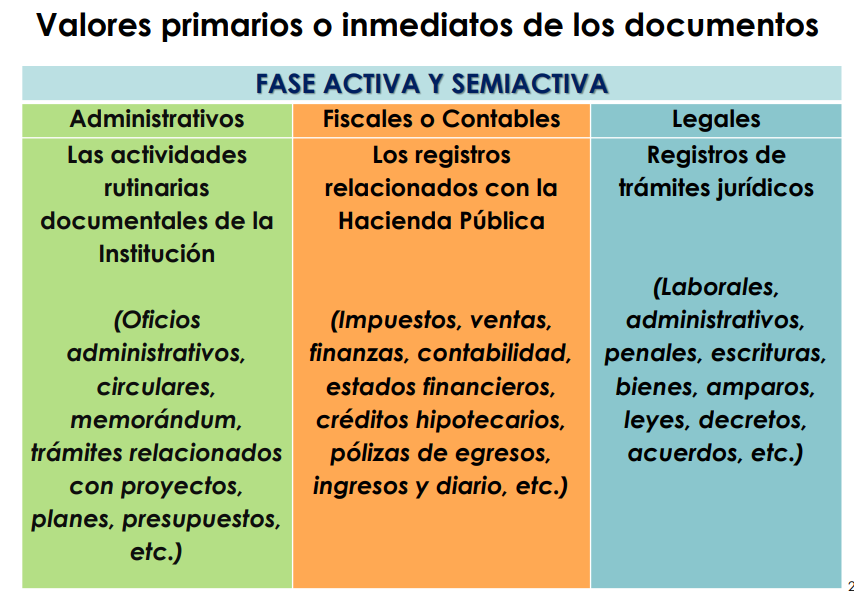 Elaborados por el Responsable del área coordinadora de archivos, con la colaboración de los responsables de los archivos de trámite, concentración e histórico
CUADRO GENERAL DE CLASIFICACIÓN ARCHIVÍSTICA
INSTRUMENTOS DE CONTROL ARCHIVÍSTICO
CATALOGO DE DISPOSICIÓN DOCUMENTAL
Inventarios documentales: 
General 
De transferencia 
De baja
Guía de archivo documental
CUADRO DE CLASIFICACIÒN ARCHIVÍSTICA
SC01S/SE01/SS01-01/2018
Sesión ordinaria del pleno 01/2018
CUADRO DE CLASIFICACIÓN ARCHIVÍSTICA
Instrumento técnico que refleja la estructura de un archivo con base a las atribuciones y funciones de cada sujeto obligado. De está manera, los documentos se reúnen en agrupaciones naturales llamadas fondos, sección, serie, expediente y unidad documental 


(Conforme a lo establecido en el artículo 34, fracción I de la Ley de Archivos del Estado de Chihuahua y Artículo 33, fracción XX de Ley de Transparencia y Acceso a la Información Pública del Estado de Chihuahua ).
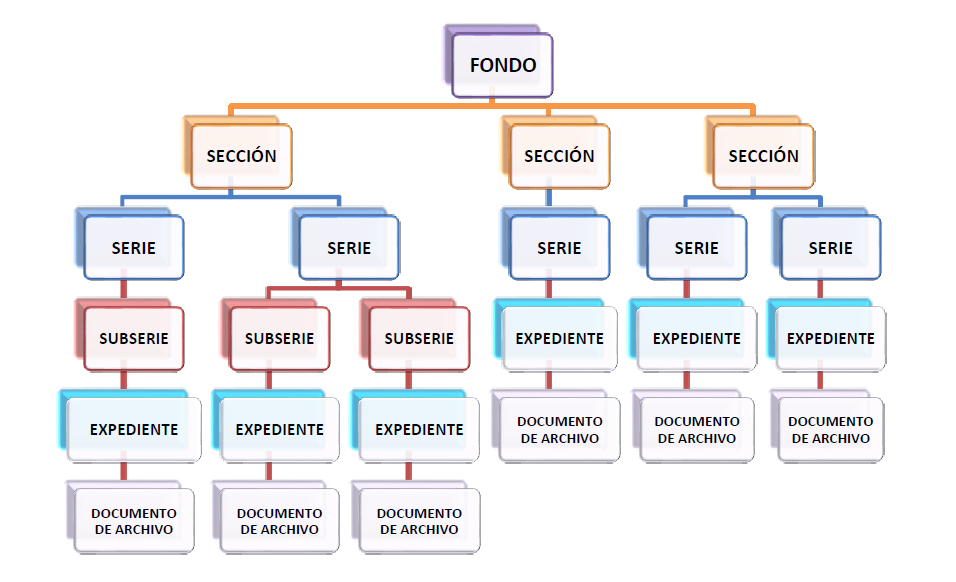 ESTRUCTURA
ICHITAIP
PLENO
ACTAS DE SESIÓN
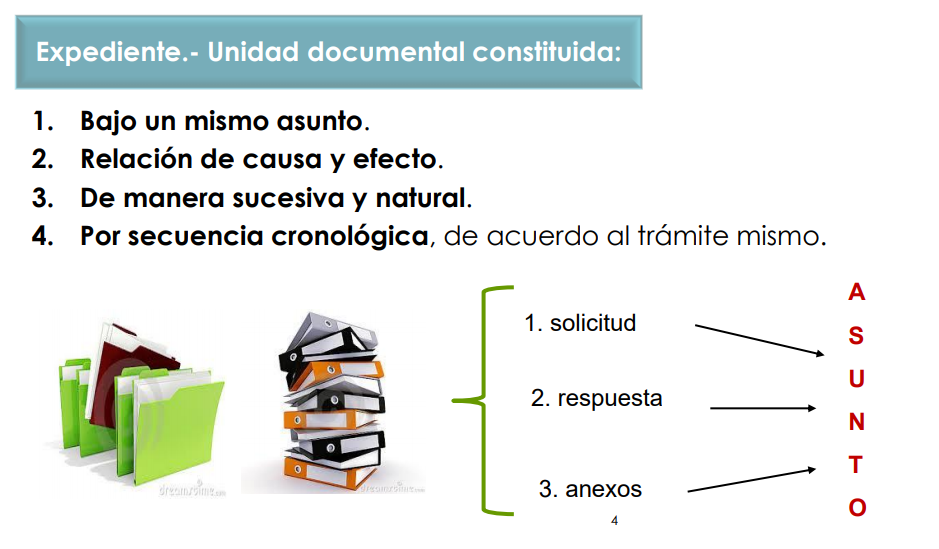 PASOS PARA ELABORAR EL CUADRO
1- Investigación Institucional Preliminar
2. Identificación y agrupación de expedientes homogéneos con base en la estructura funcional de los sujetos obligados.
3. Diseñar el Cuadro general de clasificación archivística
Guía para la implantación del Sistema Institucional de Archivos INAI
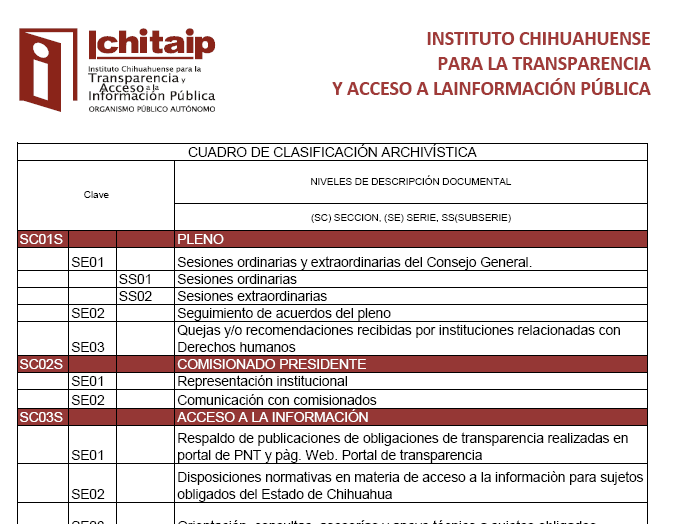 CATÁLOGO DE DISPOSICIÓN DOCUMENTAL
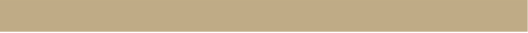 CATÁLOGO DE DISPOSICIÓN DOCUMENTAL
Registro general y sistemático de archivos, en el que se establecen, (…) en concordancia con el cuadro general de clasificación archivística, los valores documentales, los plazos de conservación, la vigencia documental, la clasificación, ya sea reservado o confidencial, y su destino final. 

(Artículo 4to fracción X de Ley de Archivos del Estado de Chihuahua )
Se debe de publicar en el portal web del sujeto obligado y SIPOT de conformidad con la:

Fracción  XLV  de  los Lineamientos técnicos generales para la publicación, homologación y estandarización de la información de las obligaciones de transparencia.
PASOS PARA ELABORAR EL CATÁLOGO DE DISPOSICIÓN DOCUMENTAL
1- Determinar la estructura jerárquica documental (referencia al cuadro de clasificación)
2. Realizar la valoración documental (valores primarios, plazos de conservación, destino final)
3. Diseñar el Catálogo de disposición documental
4- Regulación de la gestión documental. (documento)
Guía para la implantación del Sistema Institucional de Archivos INAI
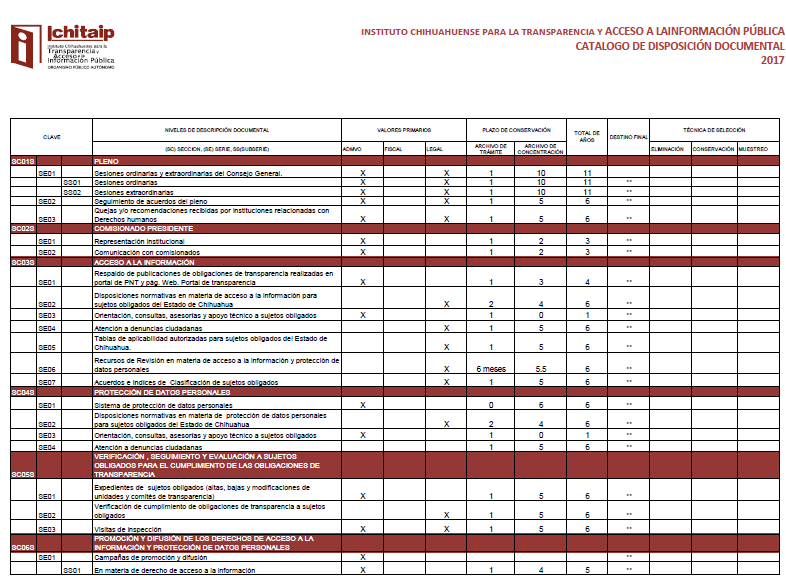 CATÁLOGO DE DISPOSICIÓN DOCUMENTAL
Nota aclaratoria .- Etapa de integración
TRANSITORIOS LEY DE ARCHIVOS DEL ESTADO DE CHIHUAHUA

ARTÍCULO SEGUNDO.- Hasta en tanto se expidan el catálogo de Disposición Documental y demás normas para determinar los procedimientos para la disposición documental, no se permitirá la eliminación de ningún documento.
GUÍA SIMPLE DE ARCHIVO DOCUMENTAL
Esquema general de descripción de las series documentales de los archivos de un sujeto obligado, que indica sus características fundamentales conforme al cuadro general de clasificación archivística y sus datos generales, entendido éste como el instrumento técnico que refleja la estructura de un archivo con base en las atribuciones y funciones de cada sujeto obligado.

El artículo 4, fracción XXV de la Ley Federal de Archivos, Lineamientos técnicos generales para la publicación, homologación y estandarización de la información de las obligaciones establecidas en el título quinto y en la fracción IV del artículo 31 de la Ley General de Transparencia y Acceso a la Información Pública y Artículo 33, fracción XX de Ley de Transparencia y Acceso a la Información Pública del Estado de Chihuahua .
GUÍA DE ARCHIVO
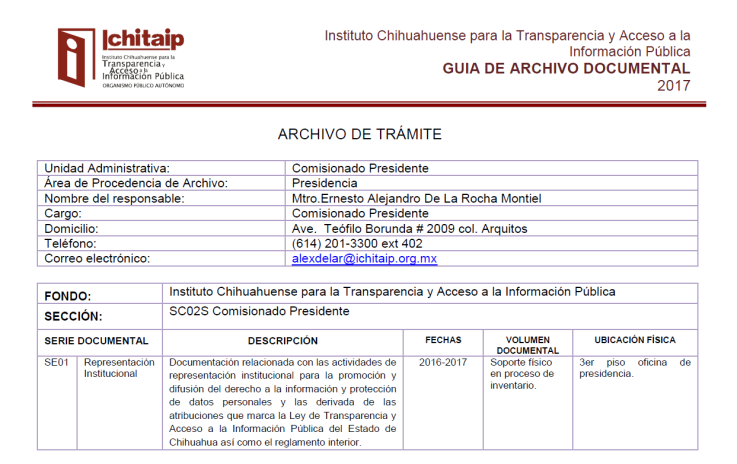 Nota aclaratoria.-Etapa de integración
BENEFICIOS
Da certeza para la conservación y eliminación de documentos.
Establece el tratamiento institucional que debe aplicarse a la documentación generada y producida en el cumplimiento de sus funciones y atribuciones.
Normaliza la gestión de los documentos en cuanto a su vigencia, usos y disposición final.
Constituye una guía e instrumento de consulta a observar por todas las dependencias durante el proceso de administración de los documentos. 
Garantiza una mayor eficiencia  en el control y manejo documental.
Dar cumplimiento a una obligación normativa
“El manejo no especializado de los servicios archivísticos en las oficinas provoca, además de la producción excesiva de documentos y la mala integración de los expedientes, un uso deficiente de la información archivística como herramienta de gestión”
Cuaderno 1 de la serie Gestión Documental y administración de archivos. INAI p. 81
¿QUE HACER?
NORMATIVO
OPERATIVO
Referencias
Lineamientos para la conservación de archivos del sistema nacional de transparencia. http://snt.org.mx/images/Doctos/Lineamientos_para_la_Conservacion_de_Archivos.pdf 
Ley de Archivos del Estado de Chihuahua
Ley Federal de Archivos
Ley general de transparencia y acceso a la información pública
Ley de transparencia y acceso a la información pública del Estado de Chihuahua.
Taller de principios básicos de gestión documental INAI.
Módulo I http://www.ichitaip.org/infoweb/archivos/gestiondocumental/Mod_I_Marco_Normativo.pdf 
Módulo II  http://www.ichitaip.org/infoweb/archivos/gestiondocumental/Mod_II_Gestion_documental_Inst_Pub.pdf
Módulo III http://www.ichitaip.org/infoweb/archivos/gestiondocumental/Mod_III_Org_documental_instrumentos.pdf
ABC de los archivos
Cuadernos de la serie de Gestión de documentos y administración de archivos. José Antonio Ramírez De león, José Antonio. INAI 2017. http://inicio.inai.org.mx/SitePages/Archivo_Gestion20.aspx
Contacto

Lic. Silvia Yadira Ramos Meza 
Directora Archivos
silvia.ramos@ichitaip.org.mx
Tel. 201-3300 Ext.104

Mtra. Vera Venegas Medina 
Jefa del Departamento de Archivos
vera.venegas@ichitaip.org.mx   
Tel. 201-3300 Ext.107
¡Gracias!